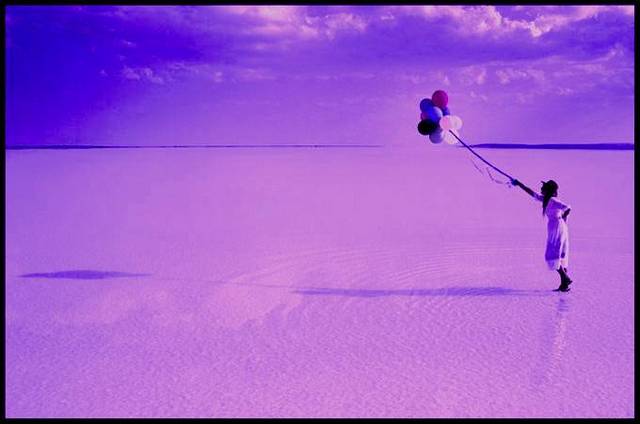 BİREYİ TANIMA TEKNİKLERİ
BİREYİ TANIMAK,
   1. Bireyin kendisini tanımasına ve gerçekçi bir benlik geliştirmesine yardım etmek,
  2. Herhangi bir konuda karar vermek için gerekli temel bilgileri toplamak,
3.Bireyleri yetenek ve ilgileri doğrultusunda akademik programlara ve mesleklere yönlendirmek,
4.Eğitim programları için uygun bireyleri ayırma ve sınıflandırmak,
5.İş verimini artırmak için işin niteliklerine uygun kişileri seçmek ve yerleştirmek,
6.Eş seçiminde bireylere yardımcı olmak,
    7.Bir kurumun amaçlarına en uygun kişileri seçmek,
    8.Bireyin problemlerine uygun teşhis koymak,
9.Bireylerin gelecekteki başarılarını yordamak,için önemlidir.
    Her birey diğerlerinden farklıdır.O halde bireyi tanımanın asıl amacı onun kendisini tanımasına, başkalarından olan farklılıklarını görmesine yardım etmektir.
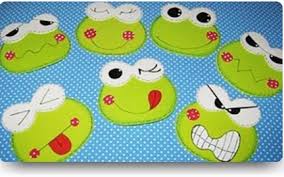 BİREYİ TANIMANIN TEMEL İLKELERİ
1. Bireyin kendini tanımasına yardım etmek,
2. Bireyi olabildiğince farklı yönleriyle tanımaya çalışmak,
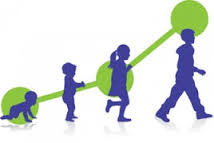 3.Bireyi tanıma tekniklerinin birlikte veya kısa süre içinde uygulanıp sonuçlarını birlikte yorumlamak,
ÖĞRENCİLERİN TANINMASI GEREKEN YÖNLERİ
 1.Beden gelişimi: Beden ölçüleri, ayak, boy, ağırlık, göğüs, kalça v.s. gibi bireyler ve cinsler arasındaki farklar “doğrudan” ölçülebilmektedir.
2.Öğrencinin çevresi:Ana, baba ve kardeşler ve aile çevresine yakın kişilerin meslekleri, sağlıkları, eğitimleri, aile ilişkileri,sosyo-ekonomik durumları v.s. nitelikleri hakkındaki bilgiler toplanmalıdır.
3.Sağlık durumu: Öğrencinin beden sağlığı onun kişilik gelişimini olduğu kadar okul başarısını da etkilemektedir. Bu nedenle öğrencilerin bedence, gelişim dönemlerine uygun olarak gelişip gelişmedikleri belli aralıklarla izlenmelidir.
4. Öğrencinin yetenekleri: Yetenek, bireyin öğrenebilme gücüdür.Böylece bireyin yetenekleri hakkında bilgi edinerek o bireyin gelecekteki başarısını kestirebilmek mümkün olabilmektedir. Öğrencileri kendi potansiyelleri doğrultusunda yönlendirebilmek için öncelikle yeteneklerini tanımak gerekir.
5. Öğrencinin ilgileri: İlgi, bireyin bir şeyden hoşlanıp hoşlanmama derecesini ifade etmektedir. Örneğin, boş zamanlarında müzik dinleyen, bir müzik aleti çalmak uğraşı veren bir öğrencinin müziğe karşı ilgisinin olduğu söylenebilir.
6. Öğrencinin başarısı: Öğrencilerin başarı durumunun, bilinmesi başarısızlık nedenlerinin bulunup ortadan kaldırılmasına ve öğrencinin gelecekte uygun bir alana ve mesleğe yönlendirilmesine yardım edebilir.
7. Öğrencinin kişilik özellikleri: Bireyin yetenekleri, ilgileri, mizacı, duygusal yaşamı, alışkanlıkları, tavır ve değerleri, liderlik özellikleri, bağımsız davranabilme, duygusal kararlılık, başkalarıyla işbirliği yapabilme  gibi kişilik özelliklerinin bilinmesi öğrencinin tanınmasında önemlidir.
8. Öğrencinin benlik algısı: Benlik, bireyin kendini nasıl gördüğüdür. Öğrencinin geliştirdiği benlik algısı onun ruh sağlığı, meslek seçimi ve okul başarısı ile anlamlı olarak ilişkilidir.
9. Sosyal destek sistemi: Sosyal destek sistemi, bireyin nasıl bir çevrede yaşadığını, ailesi, arkadaşları, öğretmenleri, akrabaları,komşuları ve bireyin yaşamında önemli olan diğer kimselerle olan ilişkilerinin niteliğini; iletişim durumunu göstermektedir.
BİREYİ TANIMA TEKNİKLERİ
      Psikolojik Danışma ve Rehberlikte kullanılan teknikler, bireylere yardım için sadece birer araç gibi düşünülmelidir. Sonuçları kullanılmayan , bireyin kendini daha gerçekçi ve doğru olarak tanımasına yardım amacı ile sonuçları bireyle paylaşılmayan hiçbir tekniğin değeri yoktur.
Standart testler
     Durumsal testler
     Kendini anlatma teknikleri
     Gözlemsel teknikler